Ambiguïtés, impossibilitéset autres illusions
Deux approches mathématiques
www.wsc.mass.edu/ math/coollinks.asp
Si les illusions d’optique, les figures ambiguës et les représentations d’objets impossibles sont fascinantes, c’est parce qu’en violant nos interprétations de la réalité extérieure les plus profondément enracinées et les plus immédiates, elles nous laissent dans une perplexité totale.
Une vague inquiétude nous pousse alors à y regarder de plus près, et nous nous rendons compte que l’image qui se trouve devant nous est très différente de ce que nous avions cru de prime abord. Le monde dont nous attendions solidité et stabilité s’ébranle et vacille tout à coup, comme dans un rêve.
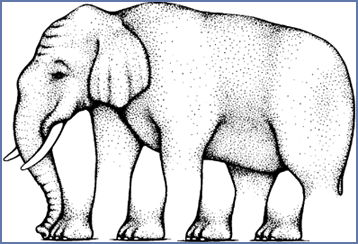 Poursuivant notre examen, nous nous rassurons en concluant que l’aberration était dans l’œil de l’observateur et non dans le monde observé. La réalité retrouve sa fermeté et son calme – et nous osons rire de ce rire qui suit un accident évité de justesse.
Roger N. Shepard
Plan de la présentation
Classification des illusions
illusions géométriques
illusions artistiques
Figures impossibles
Critères d’impossibilité
les tresses
la cohomologie
Conclusion
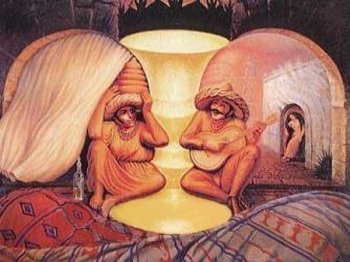 Classification des illusions
Illusions géométriques

Mise en relation de grandeur

Division de l’espace

Verticalité
A
B
C
C
A
B
D
Classification des illusions
Illusions géométriques

Effets d’angles

Perspective

Courbures
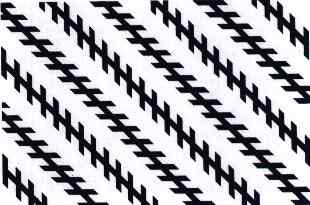 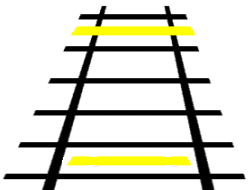 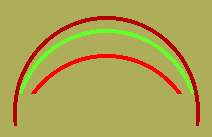 Classification des illusions
Illusions géométriques
Illusions de mouvement
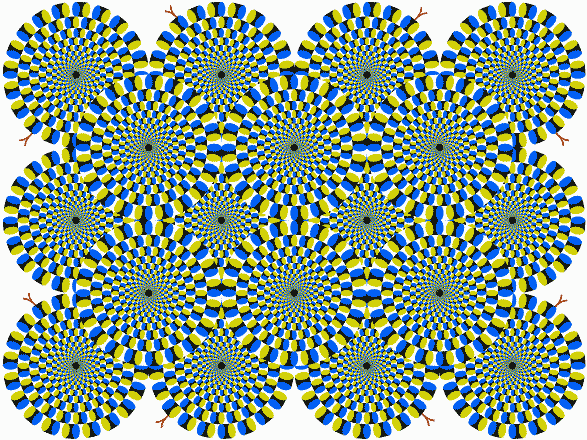 Classification des illusions
Illusions artistiques
Contrastes voisins



Contours subjectifs
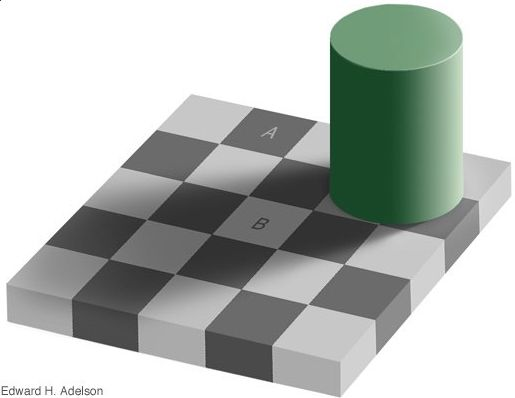 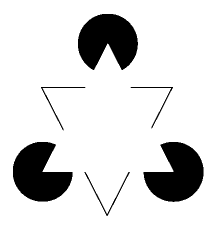 Classification des illusions
Illusions artistiques

Illusion de perspective


Ambiguïté de perspective
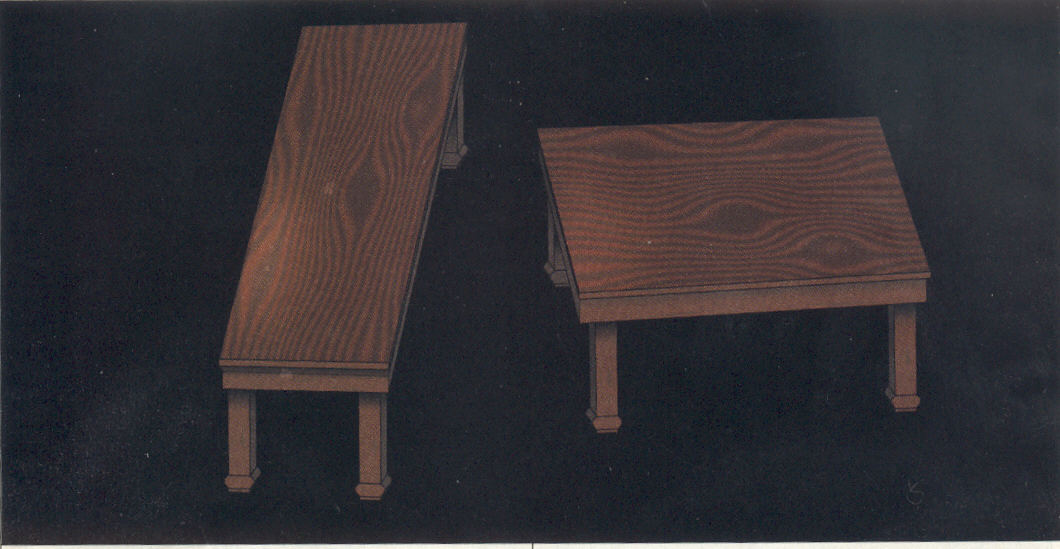 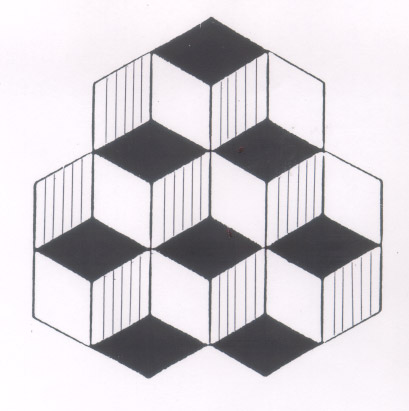 Classification des illusions
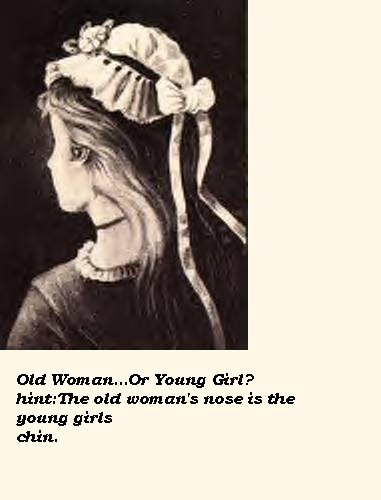 Illusions artistiques

Ambiguïté objective


Ambiguïté figure-fond
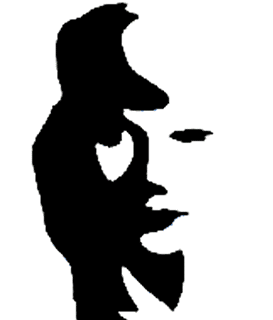 Classification des illusions
Illusions artistiques

Impossibilité figure-fond: la figure et son arrière-plan sont indissociables
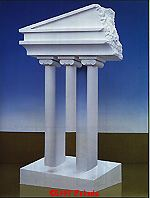 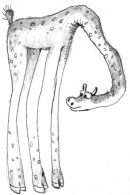 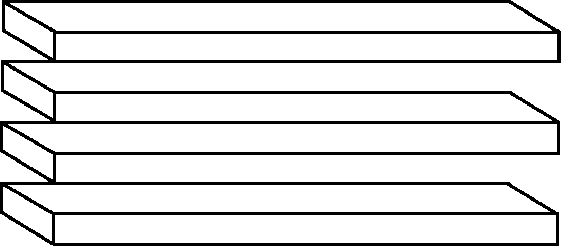 Classification des illusions
Illusions artistiques
Impossibilité perspective: les figures se distinguent de leur fond mais induisent des interprétations tridimensionnelles contradictoires
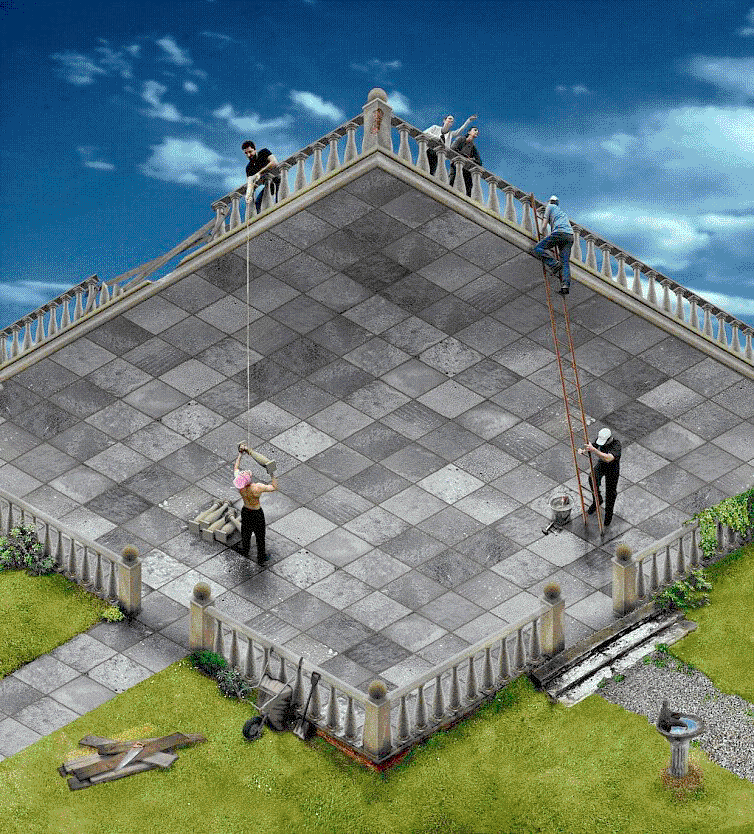 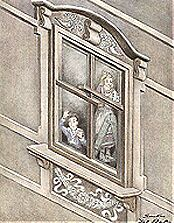 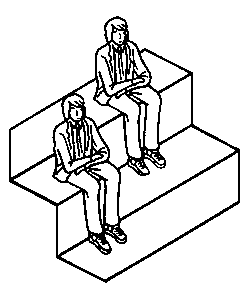 Figures impossibles
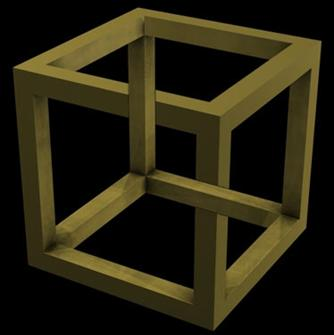 Ces figures sont locale-ment possibles, mais il y aune «impossibilité globale».
On peut faire l’analogie avec un système d’équations linéaires qui serait incompatible
-
+
=
-
+
=
ì
ü
ì
ü
3
x
y
z
6
3
x
y
z
6
ï
ï
ï
ï
-
+
-
=
-
®
-
=
-
x
2
y
z
3
5
y
2
z
3
í
ý
í
ý
ï
ï
ï
ï
+
-
=
=
x
8
y
3
z
1
0
4
î
þ
î
þ
Figures impossibles
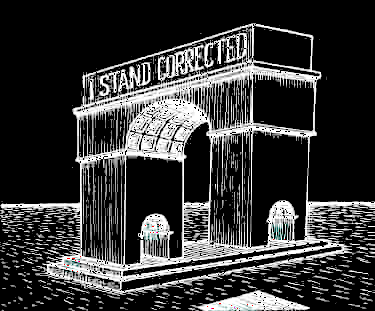 Figures impossibles
Nous allons étudier la figure suivante (tripoutre)
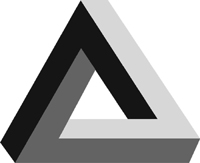 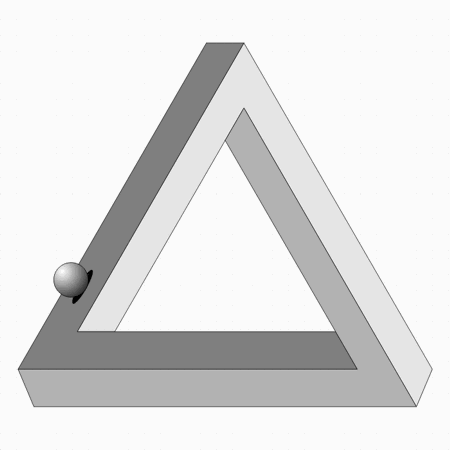 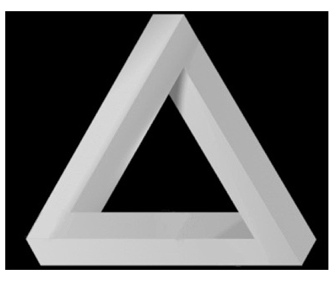 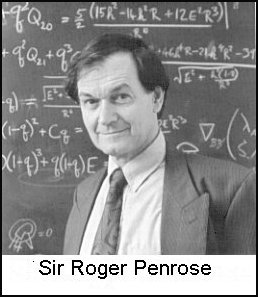 Les tresses
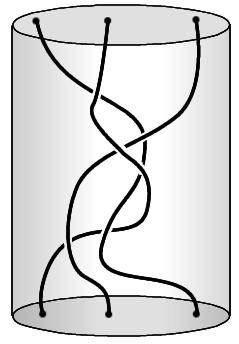 On a ici un exemple de tresse à 3 brins comprtant 6 croisements.
Les tresses
Définition:
Lors d’un croisement, une corde passe par dessus l’autre, ce qu’on indique en coupant celle du dessous.
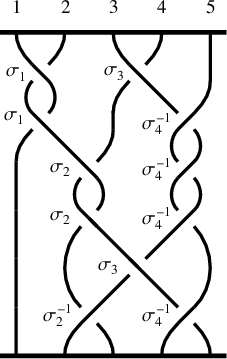 Les tresses
sisj=sjsi  si |i-j| > 1
sisi+1si=si+1sisi+1
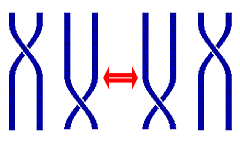 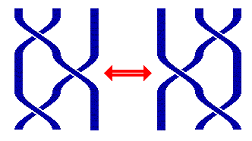 La tresse du triangle impossible
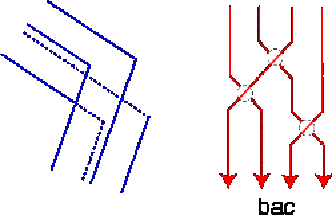 bacbacbac
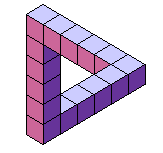 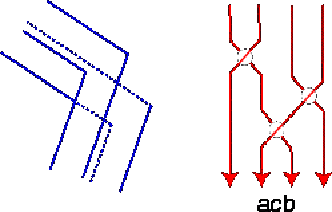 acbacbacb
Tresse fermée du triangle impossible
On concatène les tresses des trois sommets, et on ferme la tresse obtenue.

Critère: si le noeud (ou entrelac) obtenu est non trivial, alors la figure est impossible.
819
Une autre approche
Philosophie:  l’objet  peut exister,  c’est  notre  inter-prétation qui est erronée. Le cerveau « sait » qu’il y a une impossibilité,  mais ne la rejette pas.
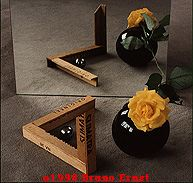 « Une impossibilité plausible est toujours préférable à une possibilité non convaincante. »  (Aristote)
Ambiguïté de la projection
Toute représentation graphique d’objets 3D est sujette à une ambiguïté: on ne connaît pas la distance œil – objet.
Ambiguïté de la projection
Notre cerveau déduit cette distance à partir de certains indices: parallaxe, ombrage, effet de perspective, etc. Mais il peut se tromper…
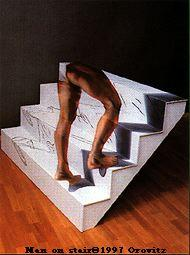 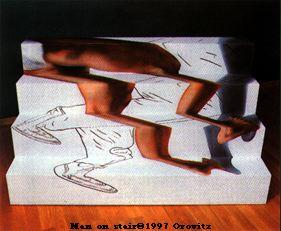 Plan projectif
Cohomologie
Condition: une figure est possible si et seulement s’il existe un assemblage connexe d’objets 3D dans sa classe d’équivalence.
Idée: découper la figure en morceaux «localement possibles».
Cohomologie
On situe notre figuredans une région non simplement connexe du plan.


On détermine un groupe «d’ambiguïté». Ici, ce sont les distances, toutes positives, avec l’opération de multiplication
Cohomologie
On éclate la tripoutre en morceaux se chevauchant, chacun de ceux-ci représentant une structure possible.
On sélectionne des points qui représenteront chacun des collages à faire pour «construire» la tripoutre.
Cohomologie
Cohomologie
Cohomologie
Cohomologie
Critère: la figure est possible si et seulement si il existe un assemblage « unité » dans le groupe de cohomologie.
Ceci est relié de très près au critère de trivialité du nœud associé.
Conclusion
Pas évident de formaliser les figures impossibles.
Font intervenir l’art, la psychologie et les mathématiques.
Ces phénomènes démontrent la présence de puissants principes de déduction automatisés dans notre système visuel.
Conclusion
Il faut savoir surmonter ces réflexes pour mieux comprendre ce qui se passe.
Il faut aussi savoir s’amuser en mathématiques…
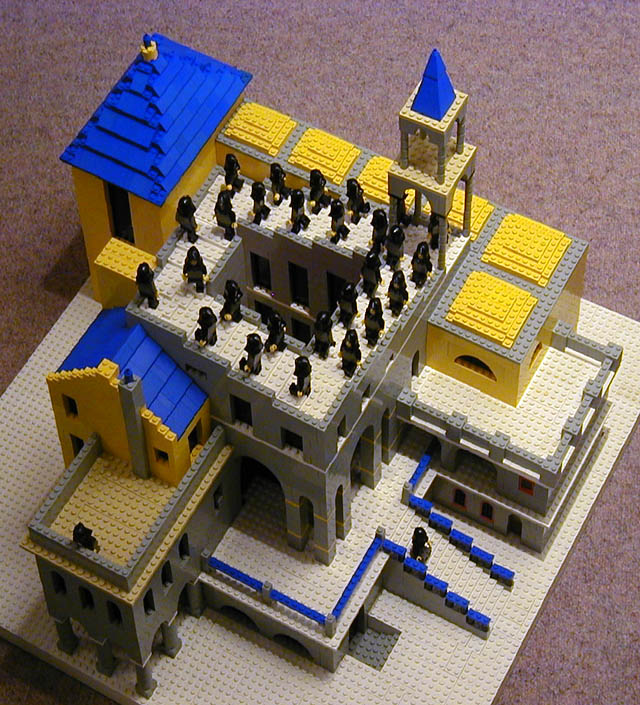 Fin